Área Académica: Física

Tema: Antecedentes Históricos de la Electricidad

Profesor(a): Ing. Edgar Noé Fragoso Castro

Periodo: Julio Diciembre 2013
Resumen: ¿Qué pasaría si no existiera la electricidad?, ¿te imaginas una vida sin celular?, sin microondas, sin lavadora, sin televisión, es por ello que en este documento encontrarás la historia y las aportaciones de algunos científicos a esta parte de la Física.

Palabras Clave: Electricidad, Física, Ambar, Atracción, Protón, Electrón, Carga, Coulomb.


Abstract: have you thought about the utility of electricity in our lives, what if you had no phone?, you would do if you could not turn on the TV?, this paper develops the history of electricity.

Keywords: Electricidad, Física, Ambar, Atracción, Protón, Electrón, Carga, Coulomb
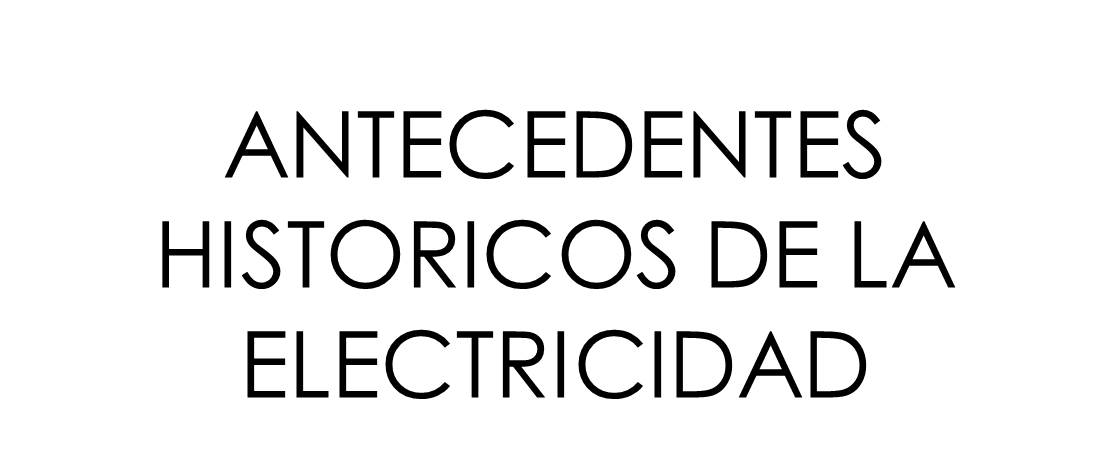 Electricidad
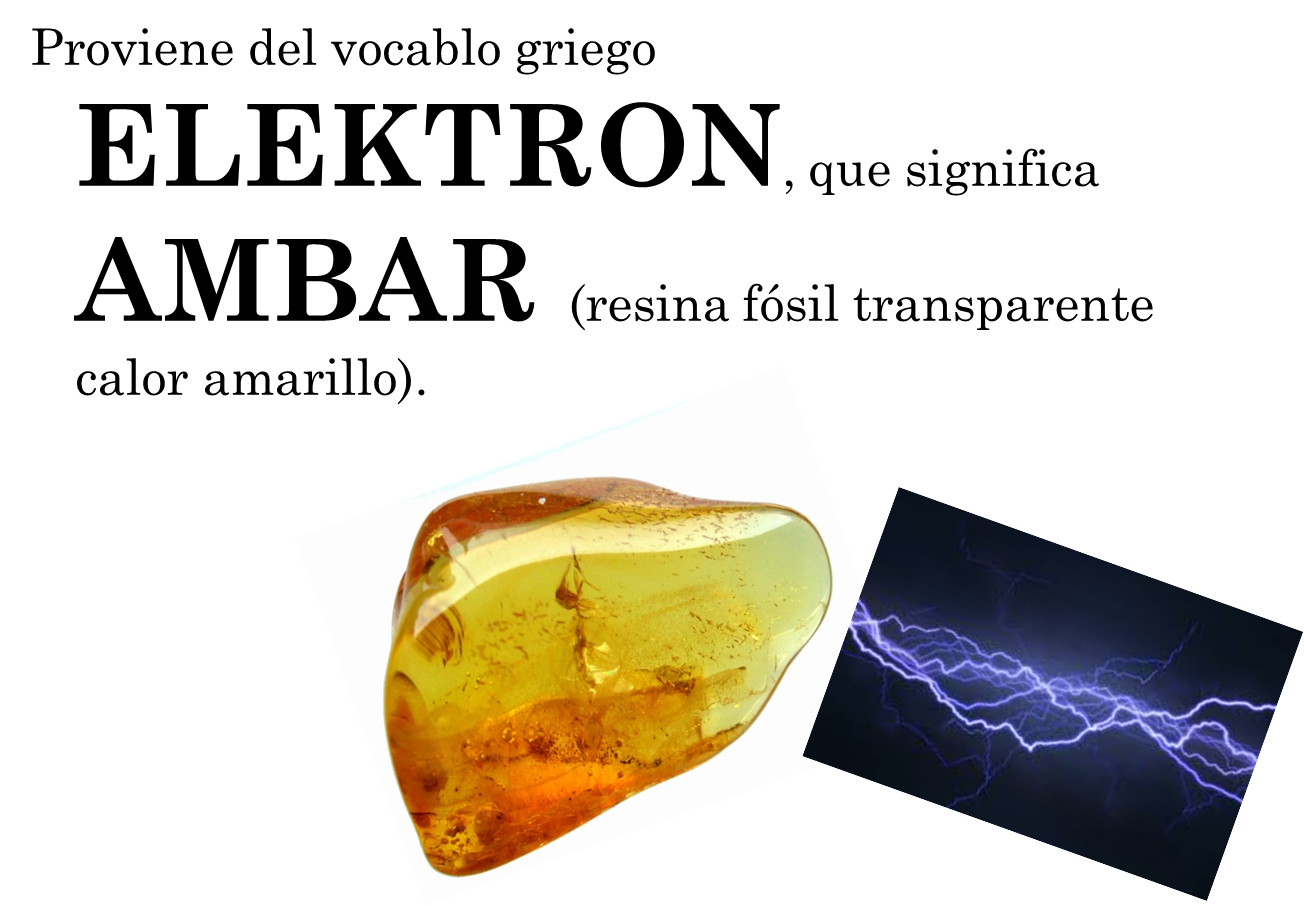 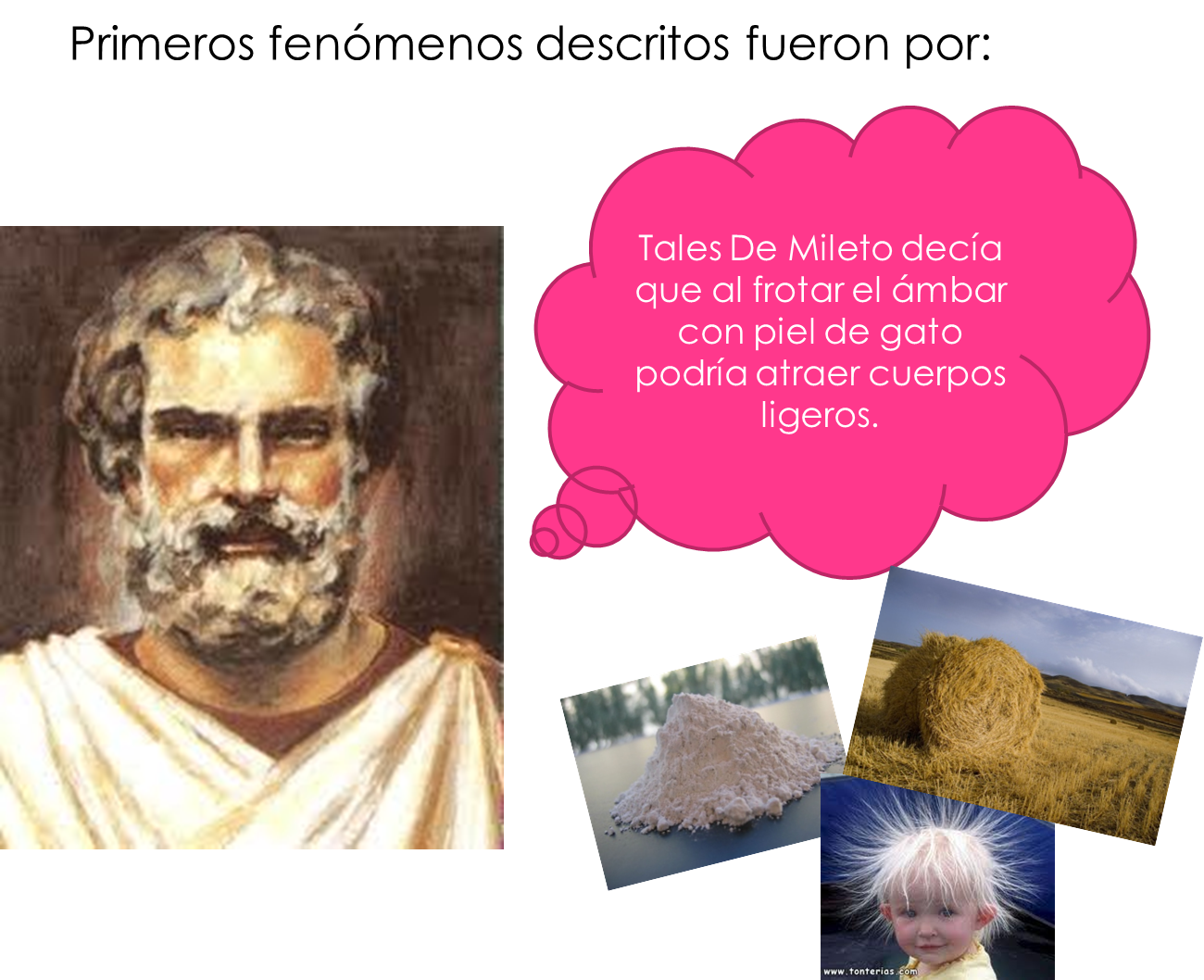 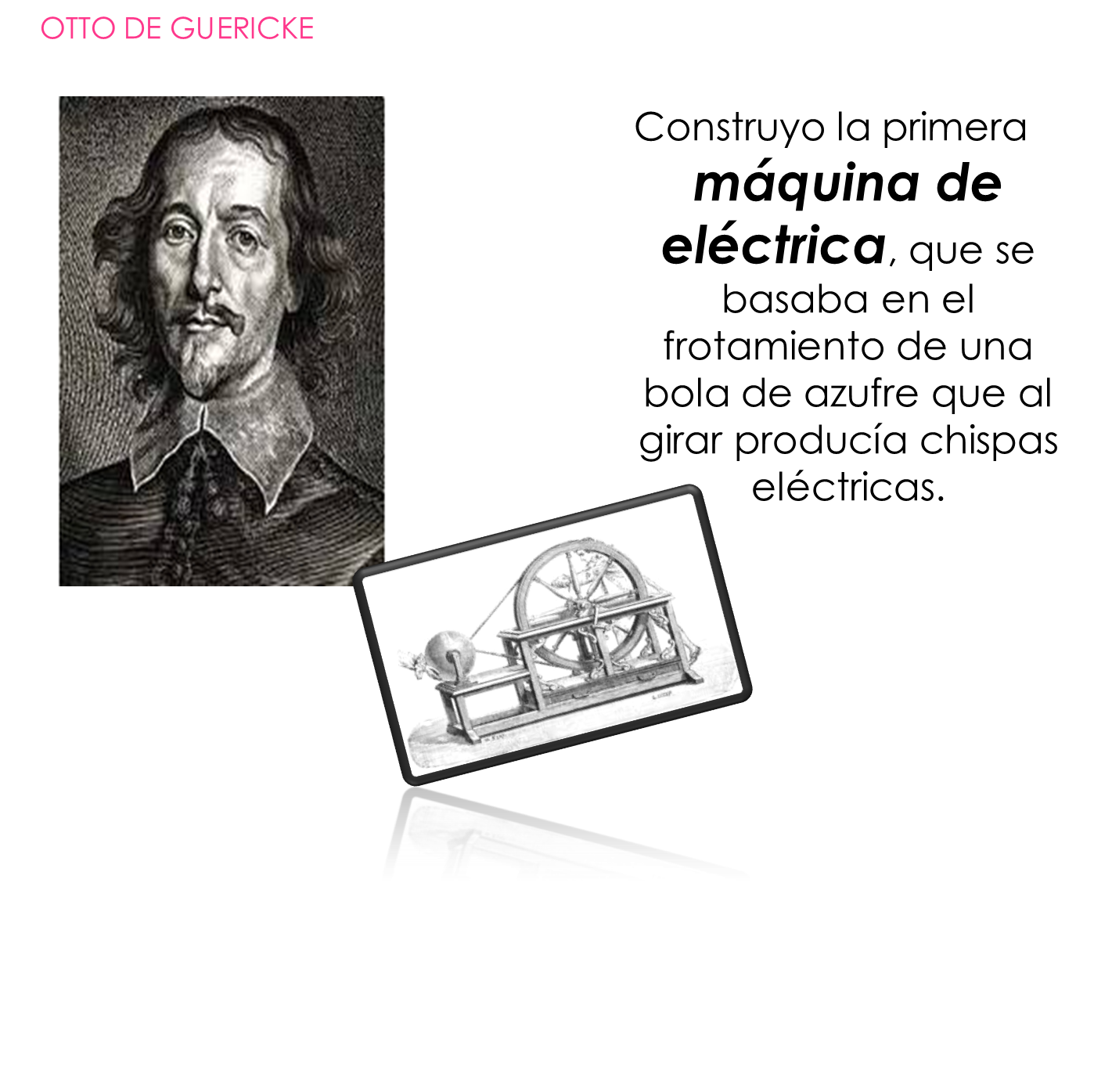 PIETER VAN MUSSCHENBROEK
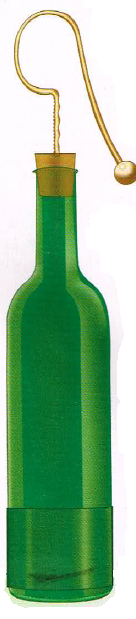 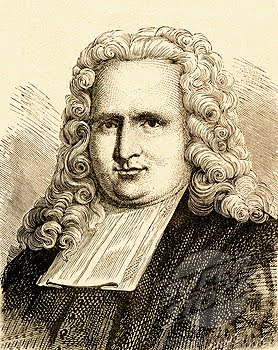 Botella de LEYDEN (aislante dialectico)
Descubrió la manera de almacenar cargas eléctricas al utilizar:
Benjamin Franklin
Observo que cuando un conductor de carga negativa termina el punta, los electrones de acumulan en esa región y por repulsión abandonan dicho extremo, fijándose en las moléculas de aire.
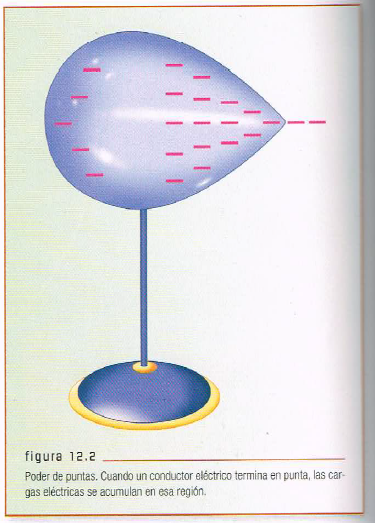 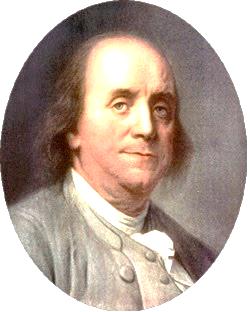 Llamado poder de punta
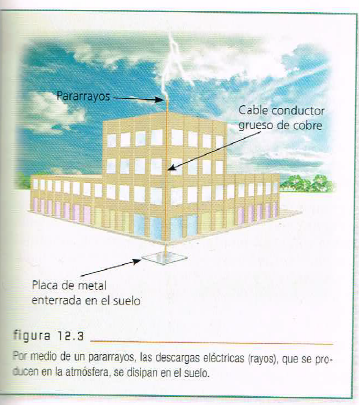 Utilizo lo antes descrito, para protección d edificios, mediante la construcción de pararrayos.
Por medio de un pararrayos las descargas eléctricas que se producen en la atmosfera se disipan en el suelo
CHARLES COULOMB
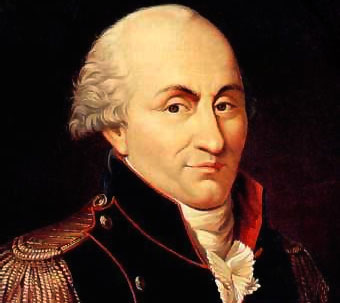 En 1777 invento la balanza de torsión para medir la magnitud de la fuerza de atracción o de repulsión por medio del retorcimiento de la fibra fina y dirigida.
Alessandro Volta
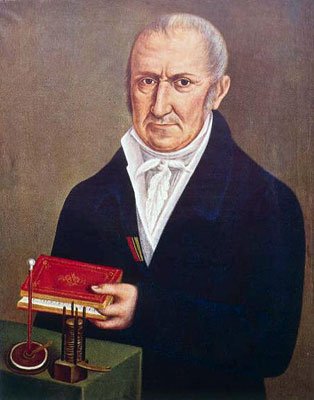 Invento el electróforo: almacenaba y generaba electricidad estática.
Georg Ohm
Estableció la ley fundamental de las corrientes eléctricas, al encontrar la existencia de una relación, entre la resistencia de un conductor, la diferencia de potencial y la intensidad de corriente eléctrica.
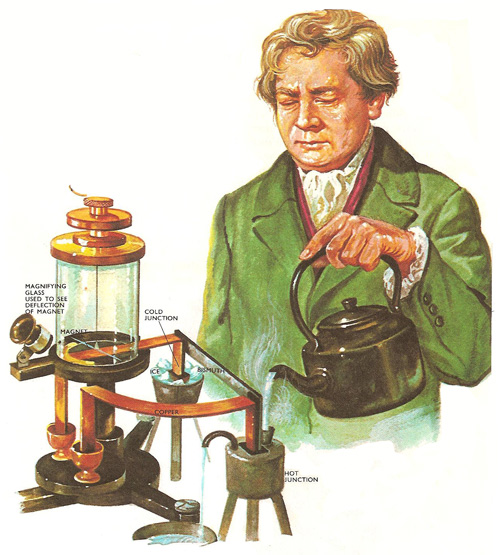 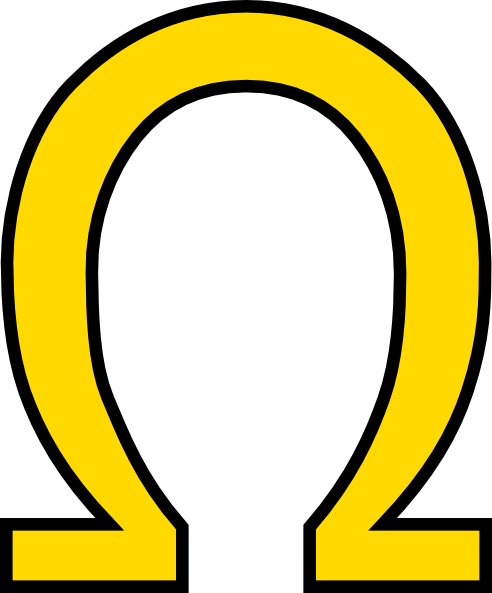 Michael Faraday
Descubrió la inducción electromagnética, al usar un imán para generar una corriente eléctrica al desplazarlo dentro de un espiral de hierro.
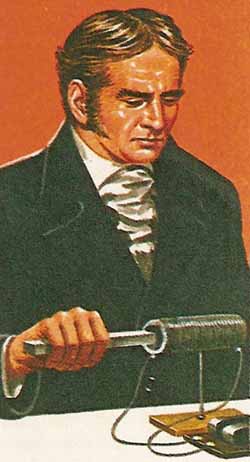 James Joule
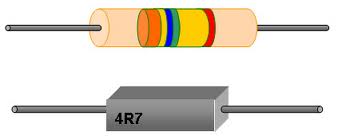 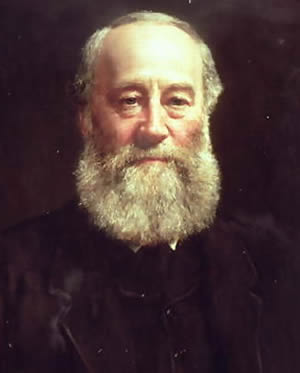 Encontró la cantidad de calor originado por una corriente eléctrica al circular a través de un conductor, es directamente proporcional a la resistencia.
Joseph Henry
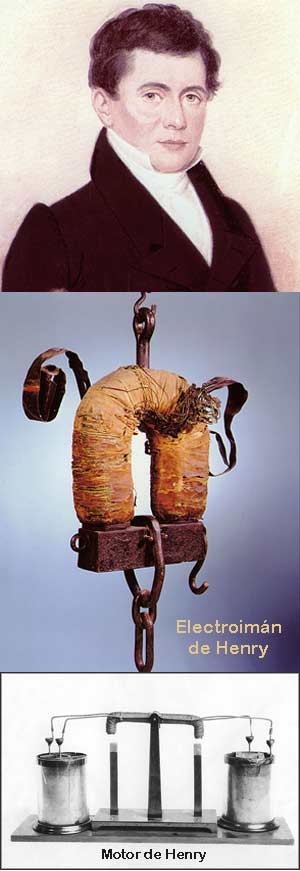 Constructor del primer electroimán.
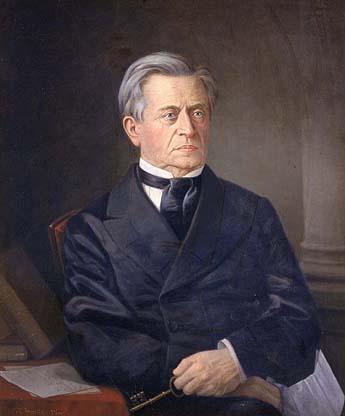 Heinrich Lenz
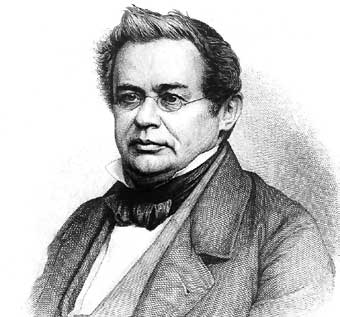 Enuncio la ley relativa al sentido de corriente inducida.
James Maxwell
Propuso la teoría electromagnética de la luz y las ecuaciones generales del campo electromagnético.
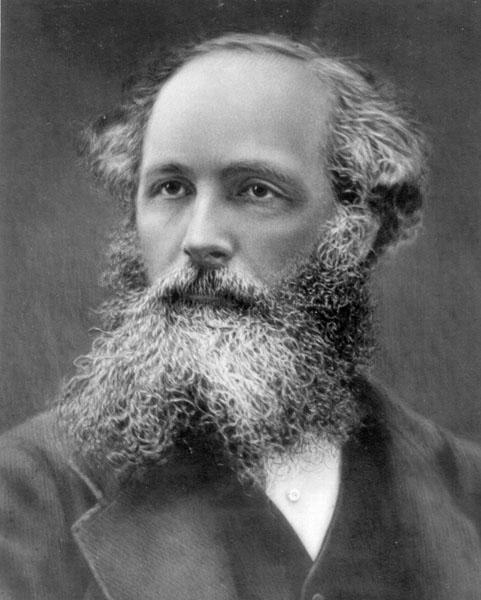 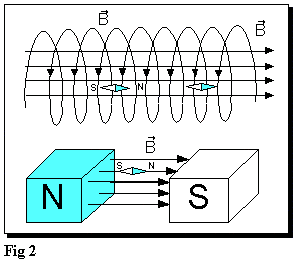 Nikola Telsa:
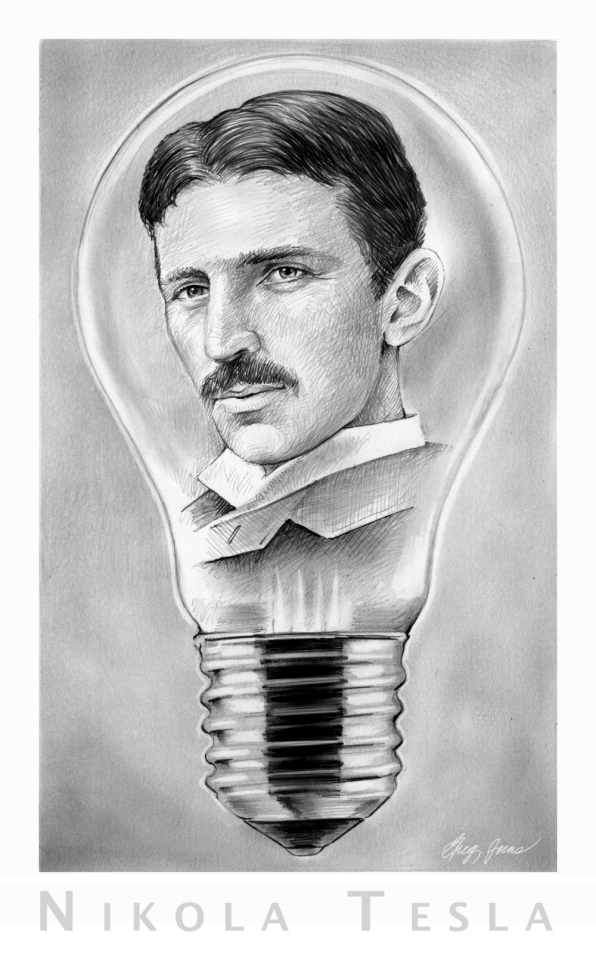 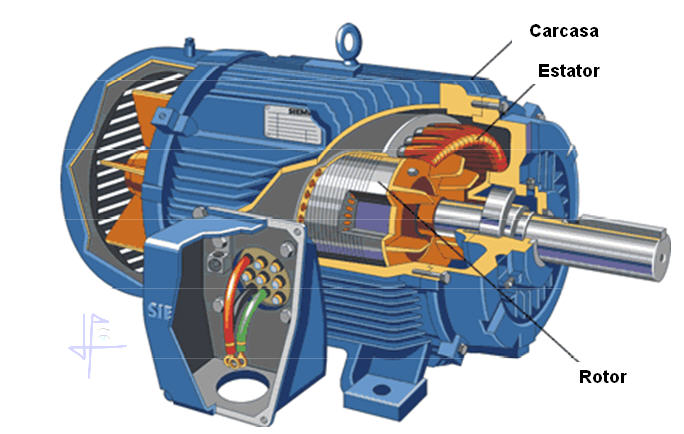 Joseph Thomson
Investigo la estructura de la materia y de los electrones.
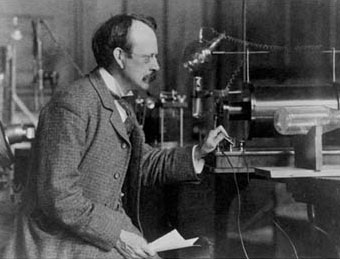 La electricidad ha evolucionado intensamente, pues puede transformarse con facilidad, se transporta de manera sencilla a grandes distancias a través de líneas aéreas no contaminantes.
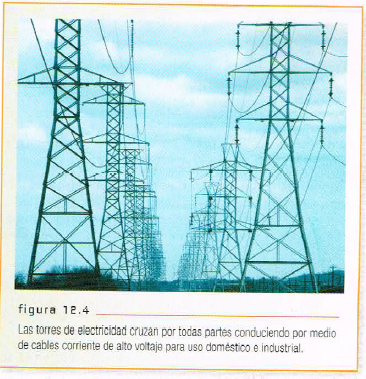 Las torres de electricidad cruzan por todas partes conduciendo por medio de cables de alto voltaje para uso domestico e industrial
CARGA ELECTRICA Y LEY DE CONSERVACION DE LA CARGA
Toda la materia, se compone de átomos y estos de partículas elementales como los electrones, protones y neutrones.
Los electrones y protones tienen una propiedad llamada carga eléctrica.
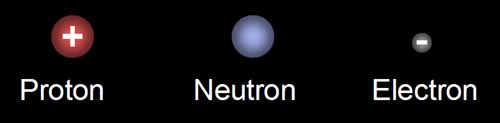 PROTON carga +
ELECTRONES carga -
El átomo esta constituido por un NUCLEO, en donde se encuentran los PROTONES y NEUTRONES y a su alrededor giran los ELECTRONES.
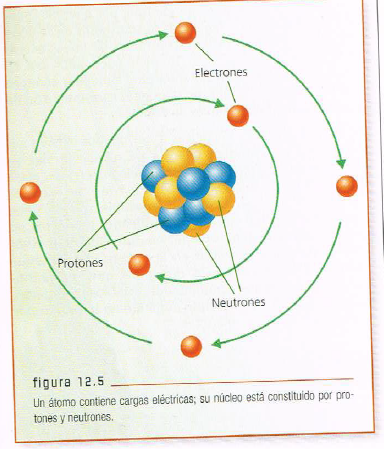 Los átomos son neutros ya que tienen el mismo numero de protones y de electrones
LEY DE LA CONSERVACION
Es imposible producir o destruir una carga positiva sin producir al mismo tiempo una carga negativa de idéntica magnitud.
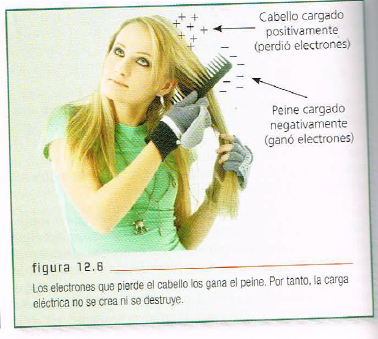 La carga eléctrica total del universo es una magnitud constante, NO SE CREA  NI SE DESTRUYE.
Interacción de cargas de igual o diferente signo
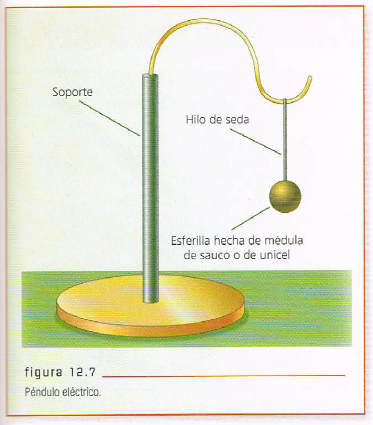 Un principio fundamental es:
																																																								
Este principio puede denortarse por medio de un péndulo eléctrico.
PIETER VAN MUSSCHENBROEK:
Descubrió la manera de almacenar cargas eléctricas (botella Leyden).
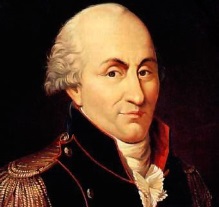 JOSEPH HENRY:
Constructor del primer electroimán.
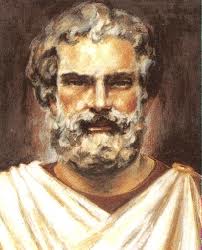 CHARLES COULOMB:
Invento la balanza de torsión (para medir fuerza de atracción y de repulsión).
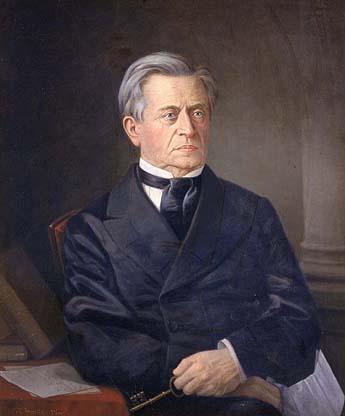 TALES DE MILETO:
frotar el ámbar con piel de gato, atrae cuerpos ligeros.
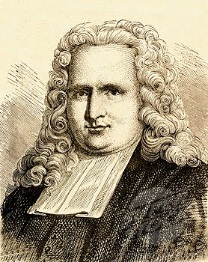 600 a.C
1825
1746
1777
1656
1775
1827
1753
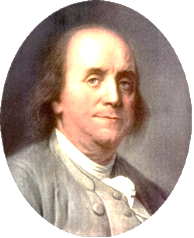 GEORG OHM: 
Estableció la ley fundamental de las corrientes eléctricas.
OTTO DE GUERICKE
Construyo la primera máquina de eléctrica
ALESSANDRO VOLTA:
Invento el electróforo.
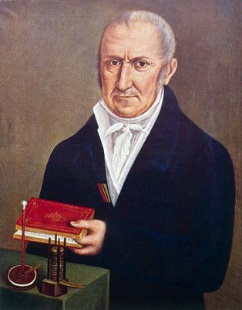 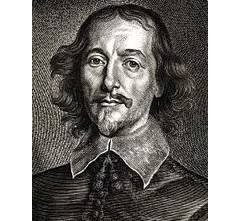 BENJAMIN FRANKLIN:
Observo que cuando un conductor negativo termina en punta , los electrones se acumulan en el mismo.
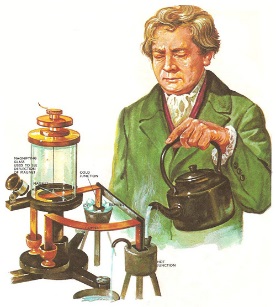 JAMES JOULE:
Encontró la cantidad de calor, originado por  una corriente al circular a través de un conductor.
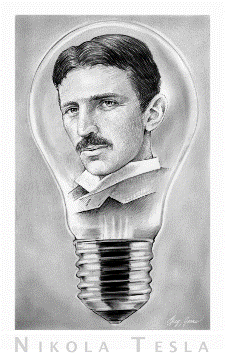 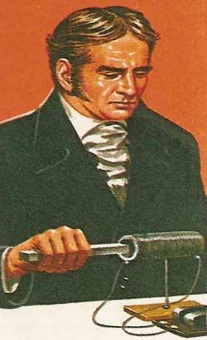 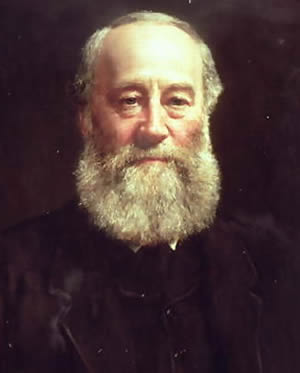 NIKOLA TELSA:
Inventor del motor asincrónico.
MICHAEL FARADAY:
Descubrió la inducción electroestática.
1840
1902
1831
1834
1865
1904
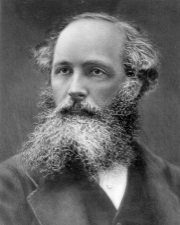 JOSEPH THOMSON:
Investigo la estructura de la materia y de los electrones.
HEINRICH LENZ:
Enuncio la ley relativa al sentido de la corriente inducida.
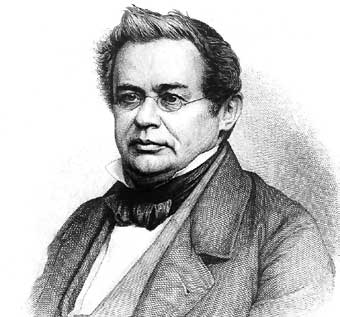 JAMES MAXWELL:
Propuso la teoría electromagnética de la luz.
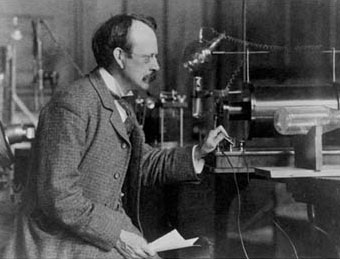 Bibliografía
Pérez Montiel Héctor, Física General, Editorial, Publicaciones Cultural, México 2010